Non linear Programming Problems
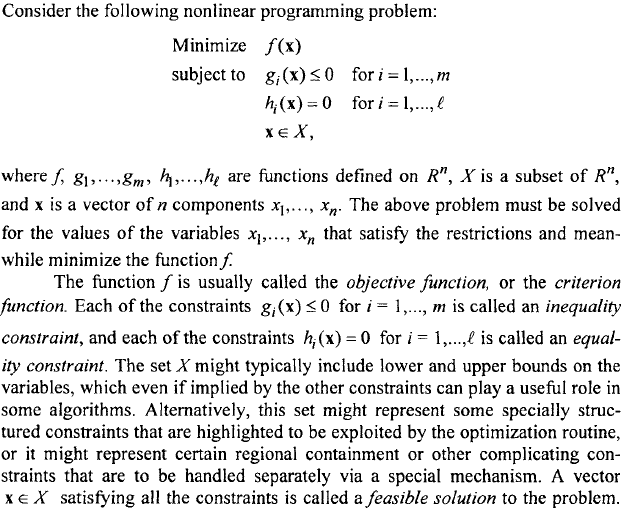 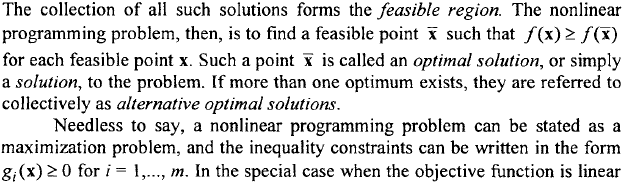 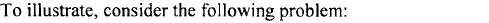 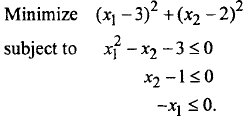 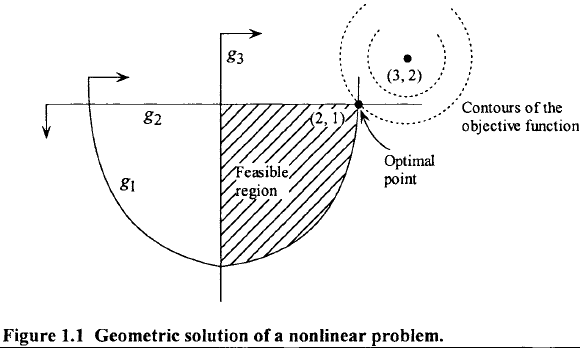 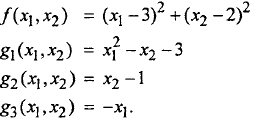 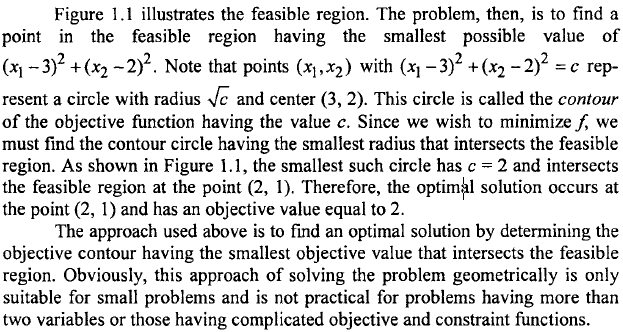 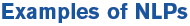 Triangle with Maximum Area
Assume that there is a metal wire with length L and we asked to make a right angle triangle with this wire with maximum area. Formulate the problem as an NLP.
c
a
L
b
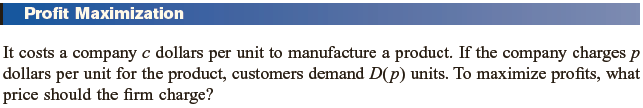 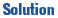 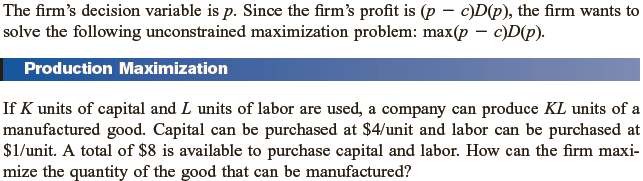 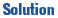 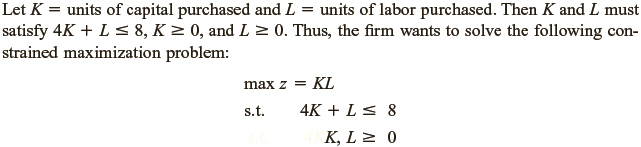 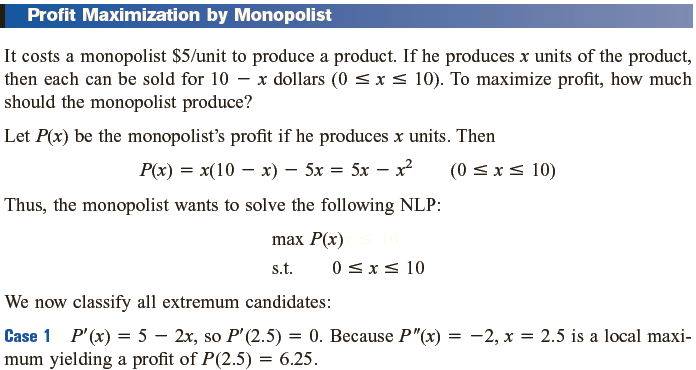 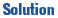 Square and Circle
Assume that there is a metal wire with length L and you asked to make a circle and a square with maximum total area. Formulate the problem as an NLP.
x
r
L
Cylinder With Maximum Volume
Assume that we want to make a cylinder tank by an a × b metal sheet with maximum volume. Formulate the problem as a non-linear programming problem.
2πr
r
h
a
r
b
r
h
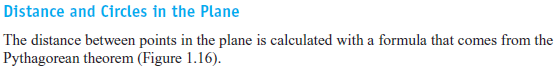 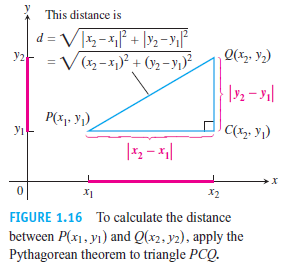 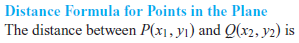 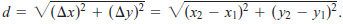 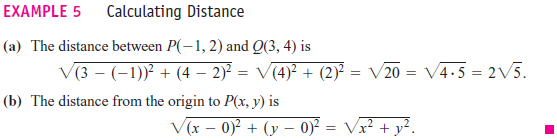 Water Supply Project
In a water supply project the water will pump from a dame  to the five villages. To do this we will use a big water pump. Now the aim is to find the coordinate of the pump where its distance from the dame be minimize and its distance from each of the village be not more that 40 miles. The following figure shows is the coordinate of the dame and the villages.
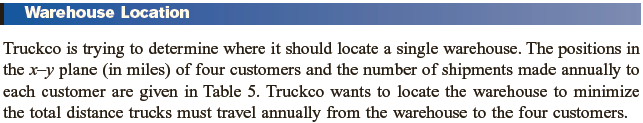 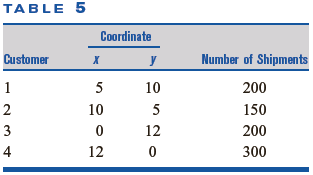 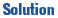 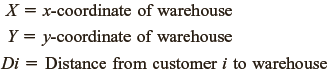 2